ERCOT Technology Working Group (TWG)




September 29, 2022
ERCOT TWG – Venkat Tirupati
WELCOME
2
ERCOT TWG
3
ERCOT TWG Agenda
4
ERCOT TWG – Matt Mereness
Projects with Interface Change Requirements
NPRR863/Fast Frequency Response  
NPRR1120 Create Firm Fuel Service
NPRR863/ECRS scope delivery
Market Readiness for FFRA in MOTE
Go-Live Plan
5
TWG - Public Reports & Extracts on MIS – Priyanka/Amy
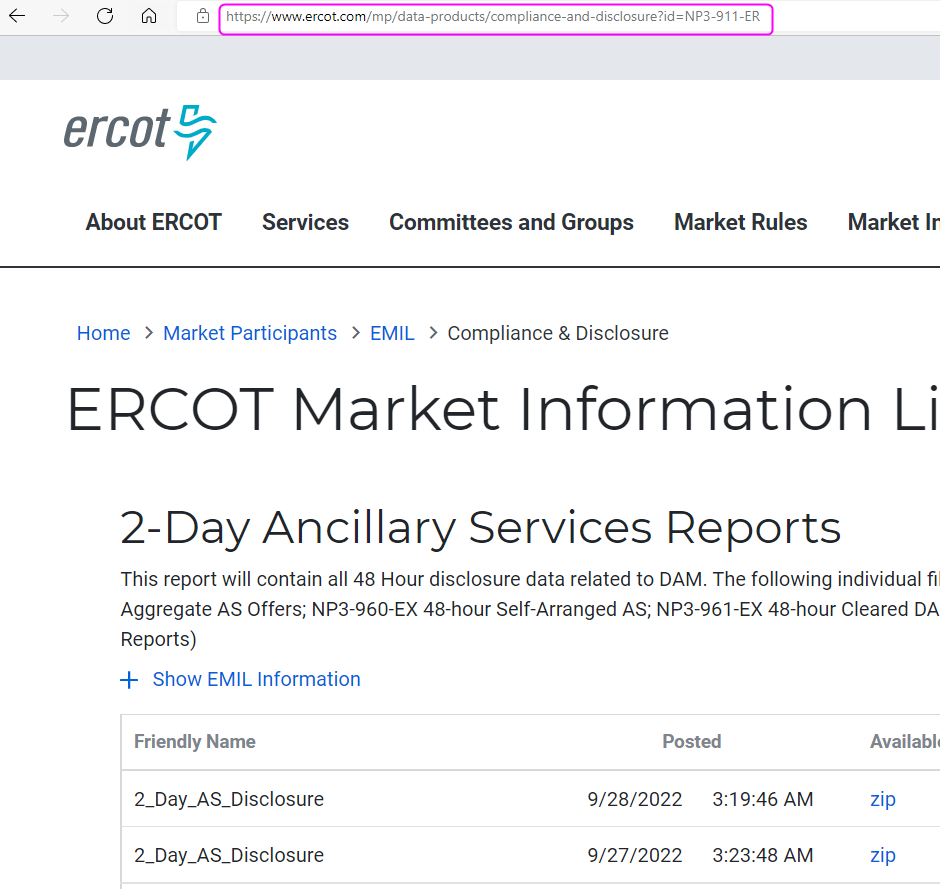 6
ERCOT TWG - Public API Capabilities – Omar
Public can download all expired data reports
Search capabilities that will return results based on JSON/XML/CSV
Digital certificate will no longer be required only a registration and easy to use token
Modernized Open API protocol based on industry standard (REST/HTTPS)
Autogenerated documentation that will be widely accessible and easy to consume
Portal to create issues and share knowledge on API usage
API request rate limiting
Your feedback!!!
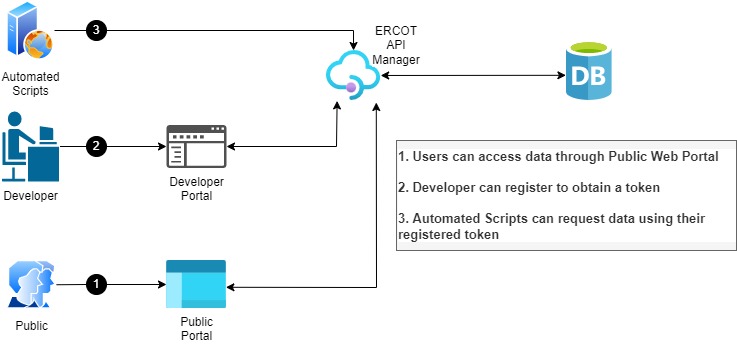 7
ERCOT TWG – Wei Qiu
NERC Update
8
ERCOT TWG – Troy Anderson
Project Update
9
ERCOT TWG – Vikram Gupta
MarkeTrak system Updates
TEXAS SET 5.0 Project
10
ERCOT TWG – Joel Koepke
NMMS – Tech Health Project
11
ERCOT TWG – Venkat Tirupati
CIM 16 Upgrade
ERCOT EMS Upgrade Project
Operator Real-Time Messaging SCR820
12
ERCOT TWG – Venkat Tirupati
SCR for MOTE enhancements
13
ERCOT TWG – Open Forum
Q & A
14
ERCOT TWG
Thank You
15